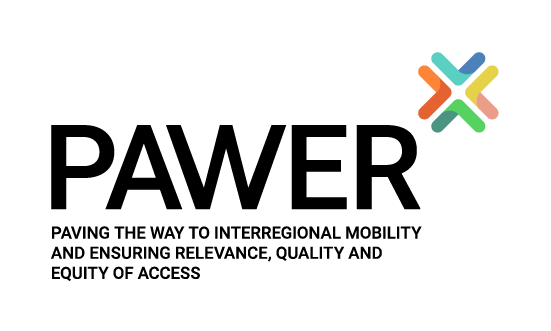 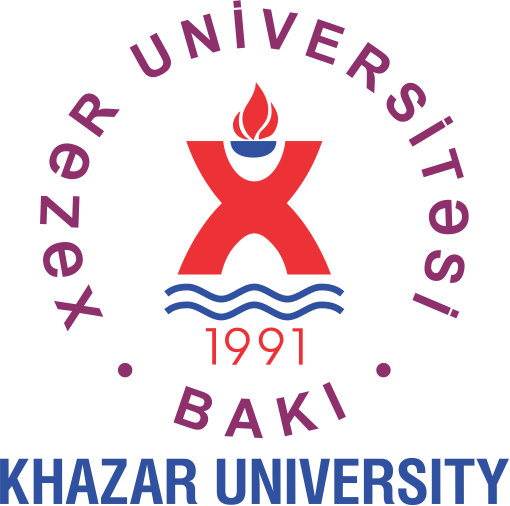 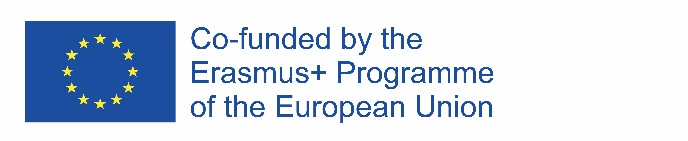 Dissemination Conference


Khazar University 
19 October 2018
Paving the way for interregional mobility and ensuring relevance, quality and equity of access
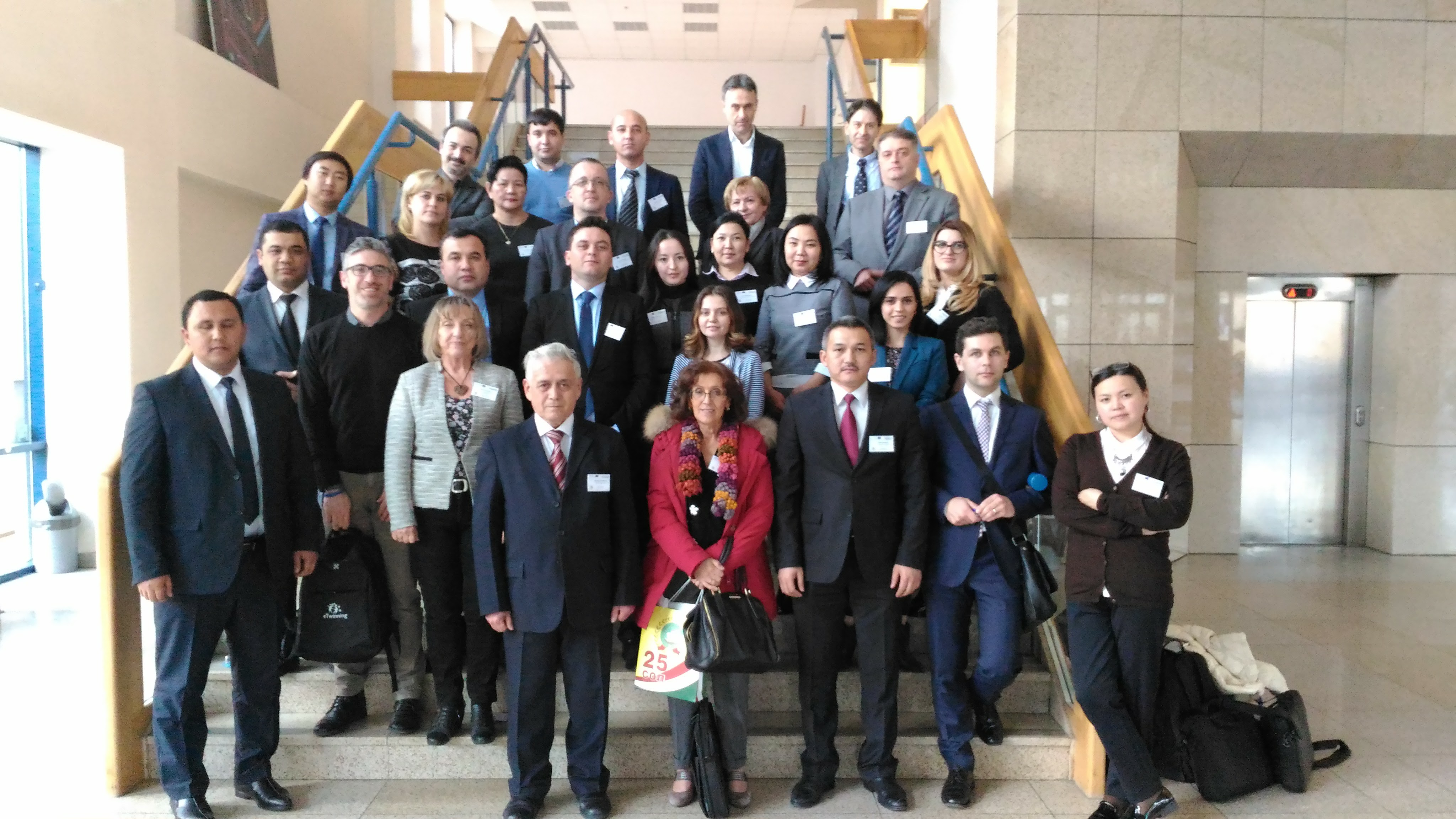 PAWER is an Erasmus+ Capacity Building in the field of Higher Education project with a very ambitious objective.
Wider Objectives:
To foster interregional integration and cooperation developing reliable joint tools for the enhancement of international dimension of the HE systems and the compatibility between the 4 regions and of these with EHEA

To support the modernization, accessibility and internationalization of 23 PC Universities from 8 countries belonging to 4 different regions.
Specific Project Objectives:
To share competences and meanings of credit allocation and grading system and their recognition and transfer for a common methodology 

To implement concrete pilot examples and compare students’ performances

To foster the  “Credit Mobility” participation and the inter-institutional cooperation 

To disseminate results, actions and documents
PAWER OBJECTIVES
PARTNERS
University of L’Aquila, Italy 
Wroclaw University of Environmental and Life Sciences, Poland 
University of Szeged, Hungary 
Middlesex University Higher Education Corporation, UK 
University of Chemical Technology and Metallurgy, Bulgaria
Partners
Russia (2 universities +MoE)
Mongolia (2 universities + MoE)
Uzbekistan (3 universities + MoE)
Tajikistan (4 Universities + MoE)
Kazakhstan (4 Universities + MoE)
Kyrgyzstan (3 Universities + MoE)
Georgia (3 Universities + MoE)
Azerbaijan (2 Universities + MoE)
Project participants:
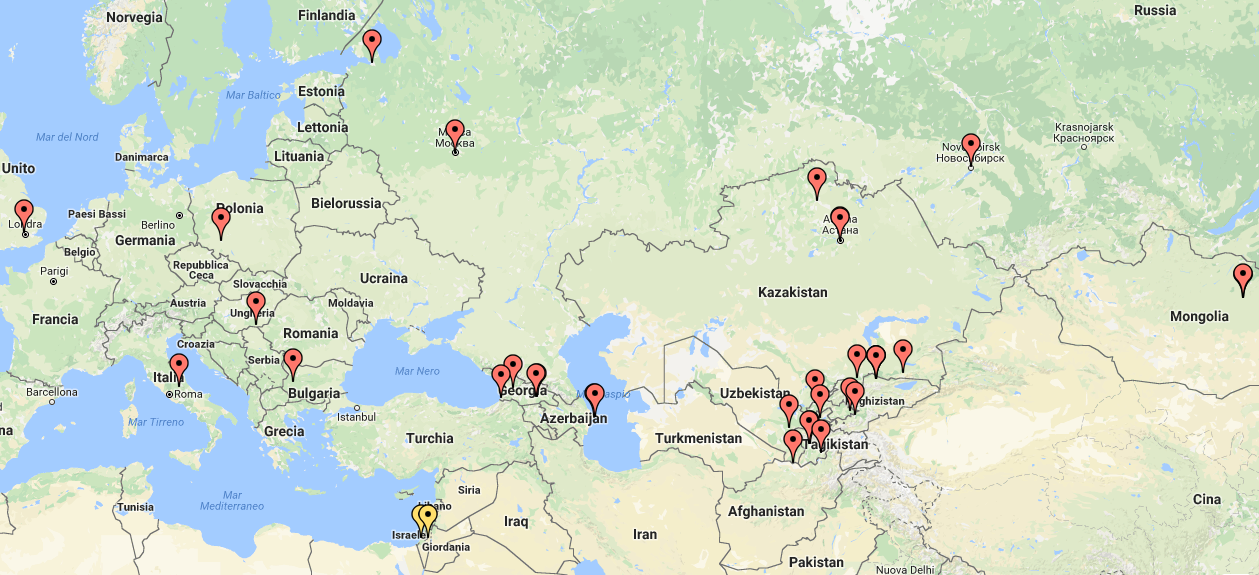 http://www.zeemaps.com/view?group=2420708&x=40.107414&y=50.404796&z=14
Project lifecycle
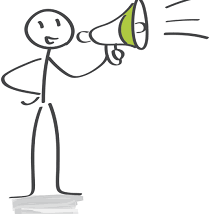 Quality Assurance and monitoring
External Quality Control Team 
(EQCT)
Internal Monitoring and Quality Control Team (IMQCT)
WUELS will prepare the General Plan for IMQCT, each partner will perform an internal quality report under the coordination of the SC member
EQCT will be performed by an expert subcontracted by UNIVAQ.
WP1:  Data collection (Preparation)
1.1. Share of information on the 13 (5EU and 8PC) Framework of Qualifications,  credit systems, level of application of ECTS system.


1.2. Knowledge of recognition methodology used in each PC institution, within existing EMA2 projects.
WP2:  Organization of study visit (Development)
2.1. Staff selection criteria and pilot group identification  in each PC university. 

2.2. Training in EU of staff pilot group.
WP3: Enhancement of staff skills and strategy development (Development)
3.1. Constitution of a permanent Local Team in each PC university and preparation of the first draft of  the comparative  scheme between local credit system and ECTS.

3.2. Comparative scheme reviewed and officially agreed during the first regional meeting.
WP4: Pilot degree courses adaptation (Development)
4.1.  Identification of 5 fields of study and description of profiles, by general and specific LOs.

4.2. Allocation of ECTS to each Module. 

4.3. Data on Students’ performances for these modules in the last 3 years .

4.4. Synoptic scheme of grade systems and Manual for the correct transfer of grades.
WP5: Quality Control and Monitoring
5.1. Definition of Quality Control and Monitoring strategy and tools.

5.2. Four evaluation reports by the independent evaluator.

5.3. Financial Auditing report.
WP6: Dissemination Strategy and Tools
6.1. Dissemination and Sustainability strategy, production of dissemination material

6.2. Awareness arising on recognition issues through workshops  and project website.

6.3. Dissemination of new competence to other institutions. Agreements among PC and EU PPs for continuation of cooperation within “Credit Mobility” projects. Website preparation and updating.

6.4. Involvement of national Authorities (8 Regional meetings).
WP7: Management of the project
7.1. Project management structure and body: financial flows and coordination strategy. 

7.2. Local and transnational coordination of the project.

7.3. 4 SC meetings.
Action Plan for the 1st year of the project(October 2016 - September 2017)
First internal report
Report on recognition methodology
Study visit EU
Retraining
Preparation of a survey
Selection
1-st year
Preparation
Development
Establishment of Quality Control and Monitoring strategy
Quality
Dissemination
Information materials
Local meetings
Local meetings
Website preparation and updating
Establishment of PM structure
Management
Establishment of SC
SC meeting
SC meeting
M1			    M4				M8			     M12